Preventing Sexual Harassment in the School and Work Environment
Presented By: 
Melinda Kaufmann
November 17, 2022
#NowWhat
2
© 2022 Pullman & Comley LLC
Goals of Today’s Presentation
Understand why sexual harassment is a problem that needs to be addressed.

Identify and explore what types of conduct constitute sexual harassment under various state and federal laws.

Identify other types of discriminatory harassment.

Help you foster a respectful, supportive and comfortable work environment at AdvanceCT.

Protect yourself and Regional School District No. 14

Understand the important role  of  all employees:
First line of defense
If you see something, say something
Continuing obligation
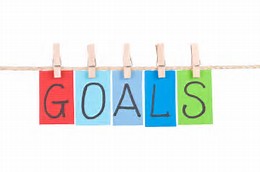 3
© 2022 Pullman & Comley LLC
Sexual Harassment is Widespread
Nationwide, 81% of women and 43% of men reported experiencing some form of sexual harassment or assault in their lifetime, according to a recent study published by the University of California, San Diego, and the nonprofit Stop Street Harassment.
4
© 2022 Pullman & Comley LLC
Some Statistics on Sexual Harassment in Schools
According to the National Women’s Law Center:  

About 1 in 2 students in grades 7-12 are sexually harassed in any given school year.
More than 1 in 5 girls ages 14-18 have been kissed or touched without their consent. 

More than 60% of college students experience sexual harassment, and 1 in 4 women, 1 in 4 transgender or gender-nonconforming students, and 1 in 15 men are sexually assaulted during college.

https://nwlc.org/resources/let-her-learn-toolkit-sexual-harassment/
5
© 2020 Pullman & Comley LLC
[Speaker Notes: MBK]
Consequences of Harassment
Morale

Turnover

Workplace productivity

Reputational harm – harasser and organization

Legal exposure  ($$$)
6
© 2022 Pullman & Comley LLC
Legal Exposure
The type of relief depends on the discriminatory action and the effect it had on the victim.

Compensatory Relief:
	- front and back pay 
	- emotional distress damages
	- punitive damages
	-  and attorneys’ fees 
Equitable Relief:
	- placing someone in a certain job
	-rehiring someone
	-requiring employer to take steps to prevent discrimination/   
        harassment in the future.
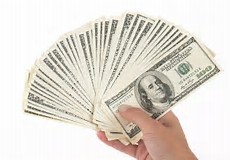 7
© 2022 Pullman & Comley LLC
Applicable State & Federal Laws
Sexual Harassment is a form of unlawful discrimination under state and federal law

FEDERAL
Title VII of the Civil Rights Act of 1964
Prohibits discrimination against employees and job applicants on the basis of race/color, sex, pregnancy, religion, and national origin. 
Harassment that is based on any of these characteristics, or targets people with any of these characteristics, is a form of discrimination.
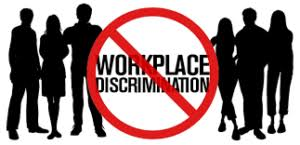 8
© 2022 Pullman & Comley LLC
[Speaker Notes: Illegal discrimination or harassment is treating someone differently because they fall into any of the following protected classes. 
Major life activity: walking, seeing, talking, learning,]
In Schools
Additionally, sexual harassment and sexual discrimination are prohibited in school by Title IX.

Title IX of the Education Amendments of 1972 (20 U.S.C. §§ 1681 et seq)
“No person in the United States shall, on the basis of sex, be excluded from participation in, be denied the benefits of, or be subjected to discrimination under any education program or activity receiving Federal financial assistance.”  Title IX of the Education Amendments of 1972, 20 U.S.C. §§ 1681 et seq. [“Title IX”].
9
© 2020 Pullman & Comley LLC
Other Protected Characteristics Under Federal Law
Age Discrimination in Employment Act of 1967
Protects persons age 40 and above

Americans with Disabilities Act of 1990
Physical or mental impairment that “substantially limits a major life activity” 
History of a disability (e.g., cancer that is in remission, recovering alcoholic)
“Regarded as” disabled
 Major life activities:  caring for oneself, performing manual tasks, seeing, hearing, eating sleeping, walking, standing, lifting, bending, speaking, breathing, learning, reading, concentrating, thinking, communicating, working, major bodily functions.
10
© 2022 Pullman & Comley LLC
State Anti-discrimination Laws
CONNECTICUT STATE LAW
Connecticut Fair Employment Practices Act 
The Connecticut Fair Employment Practices Act protects employees and applicants for employment against discrimination based upon any of a broad set of characteristics.
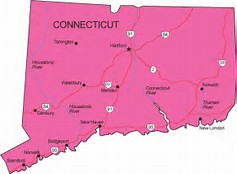 11
© 2022 Pullman & Comley LLC
Connecticut Fair Employment Practices Act  prohibits discrimination (including harassment) on the basis of:
race, 
	color, 
	religion, 
	age, 
	sex, 
	marital status, 
	family status
	sexual orientation,
	pregnancy
national origin, ancestry, 
	present or past history of mental disability, 
	intellectual disability, 
	learning disability,
	physical disability, 
	gender identity or expression, 
	retaliation,
	veteran status.
12
© 2022 Pullman & Comley LLC
Future CT Anti-Bullying Statute
Effective July 1, 2021 the definition of bullying

An act that is direct or indirect and severe, persistent OR pervasive, which 
A. 	Causes physical or emotional harm to an individual
B.	Places an individual in reasonable fear of physical or emotional harm, 	or 
C.	Infringes on the rights or opportunities of an individual at school.
13
© 2020 Pullman & Comley LLC
CT Anti-Bullying Statute
“Bullying” shall include a written, oral or electronic communication, or a physical act or gesture based on actual or perceived differentiating characteristics such as:
Race
Color
Religion
Ancestry 
National origin
Gender
Sexual orientation
Gender identity or expression
Socioeconomic status
Academic status
Physical appearance
Mental disability
Physical disability
Developmental disability
Sensory disability
Association with a group or individual with one or more of these characteristics
14
© 2020 Pullman & Comley LLC
CT Anti-Harassment Laws
C.G.S. § 10-15c – Discrimination In Public Schools Prohibited
Requires an equal opportunity for all students to participate in the activities, programs and courses of study without discrimination on account of:
Race
Color
Sex
Gender identity or expression
Religion
National origin 
Sexual orientation
15
© 2020 Pullman & Comley LLC
What Discriminatory Practices Are Prohibited by These Laws?
Under state and federal law, it is illegal to discriminate in any aspect of employment, including:

Job advertisements; 
Recruitment;
Hiring and firing; 
Compensation, assignment, 
    or classification of employees; 
Transfer, promotion, layoff, or recall;
“Terms and conditions of employment.”
16
© 2022 Pullman & Comley LLC
Legal Definition of Sexual Harassment Title VII/State Law
Any unwelcome sexual advances or requests for sexual favors or any conduct of a sexual nature when:
___________________________________________
submission to such conduct is made either explicitly or implicitly a term or condition of employment;
submission to or rejection of such conduct is used as the basis for employment decisions affecting such individual; or
such conduct has the purpose or effect of substantially interfering with work performance or creating an intimidating, hostile or offensive working environment.
17
© 2022 Pullman & Comley LLC
Definition of Sexual Harassment Under the Title IX Regulations
Conduct on the basis of sex that satisfies one of the following:
An employee of the district conditioning the provision of an aid, benefit, or service on the individual’s participation in unwelcome sexual conduct;
Unwelcome conduct determined by a reasonable person to be so severe, pervasive, and objectively offensive that it effectively denies a person equal access to the district’s education program or activity; or
sexual assault, dating violence, domestic violence or stalking.
18
© 2020 Pullman & Comley LLC
Types of Harassment
(1)  Quid Pro Quo harassment – tangible job benefits are granted or withheld based on submission to or rejection of unwelcome requests or conduct of a sexual nature.

Exchanging sexual favors to keep one’s job or for getting a promotion.
The earliest court decisions on sexual harassment dealt with quid pro quo harassment.
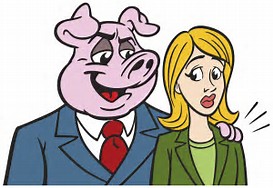 19
© 2022 Pullman & Comley LLC
[Speaker Notes: Quid pro quo translates to “this for that” and usually seen in context of supervisor-employee relationship.]
Types of Harassment
Hostile Work Environment– unwelcome sexual conduct that has the purpose or effect of unreasonably interfering with one’s job performance or creates an intimidating, hostile or offensive working environment.
Hostile Educational Environment – unwelcome sexual conduct that is so severe, pervasive and objectively offensive that it effectively denies a person (student or staff member) equal access to the district’s education program or activity.
(includes academic program and 
Extracurricular activities)
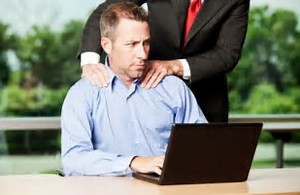 20
© 2022 Pullman & Comley LLC
Other Sexual Harassment
Based on the Violence Against Women Act
Adopts the definitions effectively importing the act into the K-12 realm
sexual assault - an offense classified as a forcible or nonforcible sex offense under the uniform crime reporting system of the Federal Bureau of Investigation as set forth in 20 USC §1092(f)(6)(A)(v).
Includes:
Rape
Fondling
Incest
Statutory rape
21
© 2020 Pullman & Comley LLC
Other Harassment
Dating Violence – means violence committed by a person 
(a) who has been in a social relationship of a romantic or intimate nature with the victim, and 
(b) where the existence of such relationship shall be determined based on consideration of the following factors (i) the length of the relationship, (ii) the type of relationship, and (iii) the frequency of interaction between the persons involved in the relationship as set forth in 34 U.S.C. §12291(a)(10). 
May include things such as sexual or physical abuse or the threat of such abuse.
22
© 2020 Pullman & Comley LLC
Other Harassment
Stalking - means engaging in a course of conduct directed at a specific person that would cause a reasonable person to 
(a) fear for his or her safety or the safety of others, or 
(b) suffer substantial emotional distress
34 U.S.C. §12291(a)(30)

Generally includes – two or more acts, including, but not limited to, acts in which the stalker directly, indirectly or through a third party follows, monitors, observes, surveils, threatens or communicates to or about a person, or interferes with a person’s property
23
© 2020 Pullman & Comley LLC
Hostile Work Environment
24
© 2022 Pullman & Comley LLC
Examples of Potential Sexual Harassment
George is the principal at Southern Elementary School.  Susie is a new teacher who just started at Southern.  George finds Susie attractive and would like to go out with her.  George calls Susie into his office and asks her for a date.  She says no.  George then begins to speak with her about the school’s evaluation process and informs her that they could do away with all that if she goes on the date with him.
	
What type of harassment is it?
25
© 2020 Pullman & Comley LLC
[Speaker Notes: Launch Poll 2

What kind of sexual harassment is it?

Quid Pro Quo
Hostile Work Environment
Dating Violence
Sexual Assault
Stalking]
Examples of Sexual Harassment
Sarah is a fifth grade student.  You overhear Sarah making fun of John on the playground because John likes to wear pink shirts to school.  When you ask John about it, he says that Sarah says things like that to him all the time.

What type of harassment is it?
26
© 2020 Pullman & Comley LLC
[Speaker Notes: Launch Poll 3

What kind of sexual harassment is it?

Quid Pro Quo
Hostile Work Environment
Dating Violence
Sexual Assault
Stalking]
Examples of Sexual Harassment
Kathy is a high school student on the girls’ soccer team.  She was dating Pete last year, but they broke up.  Pete wants to get back together with Kathy.  Pete keeps calling Kathy on the phone asking her to go out with him.  When he sees her in the hallways at school he will immediately run up to her and tell her things like how he likes how she looks in her soccer uniform and ask her to go out with him again.
What type of sexual harassment is it?
27
© 2020 Pullman & Comley LLC
[Speaker Notes: Launch Poll 4

What kind of sexual harassment is it?

Quid Pro Quo
Hostile Work Environment
Dating Violence
Sexual Assault
Stalking]
A Clip from the View
28
© 2022 Pullman & Comley LLC
Hostile Work Environment
Must be “severe” and “pervasive” to alter the conditions of the victim’s work environment

Could be an isolated incident that is severe (e.g. sexual assault)

Variety of indignities and slights that occur repeatedly over a period of time 

Must be because of person’s membership in a protected class 

*** Bullying is not legally actionable unless motivated by victim’s sex, race, gender, ethnicity etc.***
29
© 2022 Pullman & Comley LLC
Hostile Work Environment
When evaluating misconduct, courts ask:

Did the conduct complained of create an objectively hostile and intimidating work environment?
 - Would a “reasonable person” find the environment hostile and intimidating?

2. Did the victim perceive the conduct to be offensive?
30
© 2022 Pullman & Comley LLC
[Speaker Notes: Reasonable person standard]
Five Categories of Behaviors
1.  Nonverbal sexual harassment
2.  Verbal sexual harassment
3.  Physical sexual harassment
4.  Graphic sexual harassment
5.  Third party sexual harassment (bystander harassment)
31
© 2022 Pullman & Comley LLC
[Speaker Notes: Ask for examples of theses – talk about it

Highlight 

Non-verbal – e-mail
Verbal – phone calls, invitations, asking out on dates, jokes
Physical – unwanted touching – rubbing shoulders, hugging, standing too close, etc.
Graphic – screen savers, t-shirts, pictures
Third party harassment – ex. – talking about what happened on your favorite TV show (Two Broke Girls)

	Consensual relationship in the workplace]
Examples of Sexual Harassment
Unwelcome sexual advances
Requests for sexual favors / Pressure for dates 
Unwelcome touching or contact
Offensive jokes, slurs, name calling
Offensive objects or pictures
Offensive/ Sexualized Gestures
Sexualized stories
Sexual favoritism
Ridicule, mockery, put-downs
Constant or unwelcome questions about a person’s identity
Using the wrong pronoun when referring to someone
Sex stereotyping – “ladylike” 
Leering/undue attention
32
© 2022 Pullman & Comley LLC
Body Language Awareness
Don’t invade personal “space” without permission 
Close talking 
Innocent touching of shoulder or arm 
Hugs / kisses on cheeks
Be aware of boundaries, and communication is key!
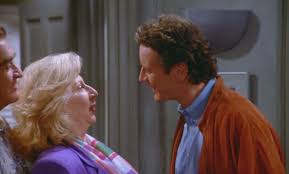 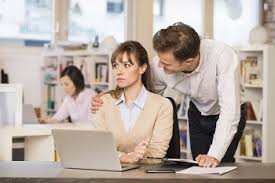 33
© 2022 Pullman & Comley LLC
Rule to Remember
Don’t Touch at Work
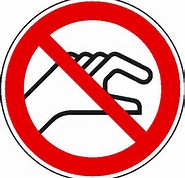 34
© 2022 Pullman & Comley LLC
Who Can Commit Sexual Harassment?
Supervisors

Subordinates

Co-workers

Clients/customers/consultants/vendors

Men and Women (opposite sex or same sex)
35
© 2022 Pullman & Comley LLC
Who Can Complain of Harassment?
ANYONE CAN MAKE A COMPLAINT OF SEXUAL HARASSMENT!

Even if they are a witness to, and not the subject of, the harassment.
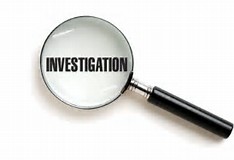 36
© 2022 Pullman & Comley LLC
Reports of Sexual Harassment
How can sexual harassment be reported?
In person
By telephone
By mail
By electronic mail
By any other reasonable means
Reports may be made anonymously
37
© 2020 Pullman & Comley LLC
On-Site v. Off-Site Misconduct
Do you think it makes a difference?

Examples:
Company sponsored social events
Business trips
Happy hours
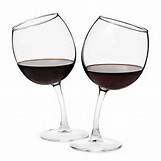 38
© 2022 Pullman & Comley LLC
Sexual Harassment On Social Media and via Text Message
Sexual Harassment can occur on social media, via text message or email during work time hours.
Sexual Harassment can occur on social media during non-work time.
Sexual Harassment can occur via text message/email during non-work time.
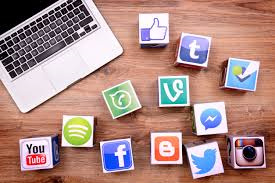 39
© 2022 Pullman & Comley LLC
When is the Organization Liable?
The employer is always liable for harassment by a supervisor that results in a tangible employment action. 
Liability is automatic. 
The supervisor is an extension of the organization for purposes of liability. 
If harassment by a supervisor did not result in a tangible employment action, the employer may escape liability if:
It exercised reasonable care to prevent and promptly correct any harassing behavior, and
The employee unreasonably failed to take advantage of corrective opportunities or otherwise avoid harm.
40
© 2022 Pullman & Comley LLC
When is the Organization Liable?
Who is a “supervisor?”
An employee is a “supervisor” if the employer has empowered that employee “to take tangible employment actions against the victim, i.e., to effect a ‘significant change in employment status, such as hiring, firing, failing to promote, reassignment with significantly different responsibilities, or a decision causing a significant change in benefits.’”
41
© 2022 Pullman & Comley LLC
When Is the Organization Liable?
Harassment by non-supervisors
An employer is liable if it knew or should have known of the misconduct, unless it can show that it took immediate and appropriate corrective action.
An employer is liable for hostile work environment harassment by employees who are not supervisors if the employer was “negligent in failing to prevent harassment from taking place.” In assessing such negligence, the Court has explained, “the nature and degree of authority wielded by the harasser is an important factor to be considered in determining whether the employer was negligent.” Also relevant is “[e]vidence that an employer did not monitor the workplace, failed to respond to complaints, failed to provide a system for registering complaints, or effectively discouraged complaints from being filed.”
42
© 2022 Pullman & Comley LLC
Retaliation
Retaliation against persons who report sexual harassment is strictly prohibited under Title VII and state law.

Retaliation is any act that could be considered to chill an employee’s right to make a complaint.

There may be individual liability for retaliation and “aiding and abetting” discrimination.

Examples of retaliation include: 
reprimanding an employee or giving a performance evaluation that is lower than it should be;
transferring an employee to a less desirable position;
engaging in verbal or physical abuse;
threatening to make, or actually make reports to authorities (such as reporting immigration status or contacting the police);
increasing scrutiny;
spreading false rumors, treating a family member negatively; or
Making the person's work more difficult (for example, punishing an employee for filing a complaint by purposefully changing his work schedule to conflict with family responsibilities).
43
© 2022 Pullman & Comley LLC
Microaggressions
44
© 2022 Pullman & Comley LLC
[Speaker Notes: Next we’ll examine microaggressions, which are the verbal or nonverbal manifestations of our implicit bias. Our unconscious thoughts reveal themselves through this phenomenon, and they may take place in everyday interactions. 

The problem with microaggressions is that they negatively impact others and cause harm to the inclusivity of the workplace.]
Microaggressions Defined
A verbal or nonverbal slight, snub, or insult that communicates hostile, derogatory or negative messages targeted towards an individual who might identify as being from a marginalized group.
45
© 2022 Pullman & Comley LLC
[Speaker Notes: A microaggression is a verbal or nonverbal slight that impacts an individual who might identify as being from a marginalized group. 

The term was first used around 1970 by a Harvard psychiatrist, Dr. Chester Pierce. There are decades of studies on this phenomenon, though it has gained more mainstream attention in recent years.

Microaggressions can occur in everyday communications, and may invoke racism, ableism, sexism, and other –isms. They can be communicated verbally as an obvious insult, or as an off-hand comment. They may also be communicated nonverbally through gestures or actions.

As we discussed in our earlier conversation, we’re all impacted by unconscious bias. We are going to make mistakes and we may commit microaggressions. If you commit a microaggression, it does not mean that you are a bad or immoral person, but it does mean that you need to be more aware of your biases and how they affect other people and how you communicate with others.]
Types and Forms of Microaggressions
Microassaults
Conscious and intentional actions.
Microinsults
Communications that subtly convey rudeness and insensitivity and demean a person’s identity.
Microinvalidations
Communications that subtly exclude, negate, or nullify the thoughts, feelings, or experiential reality of an individual.
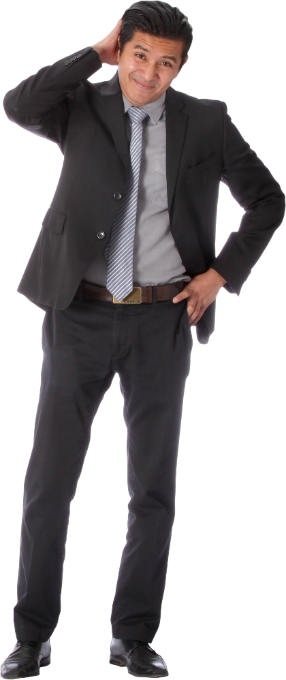 46
© 2022 Pullman & Comley LLC
[Speaker Notes: Columbia University psychologist Dr. Derald Wing Sue has studied the microaggression theory, and through clinical research has developed a classification system to describe how microaggressions manifest themselves. According to Dr. Sue’s research, there are three types of microaggressions:

Microassaults
Conscious and intentional actions or slurs, such as using racial epithets, displaying swastikas, or deliberately ignoring one group of people or a certain individual in favor of another based on some trait.
Microinsults
Verbal and nonverbal communications that subtly convey rudeness and insensitivity and demean a person’s identity. 
Microinvalidations
Communications that subtly exclude, negate, or nullify the thoughts, feelings, or experiential reality of an individual.

Microinsults and microinvalidations are less obvious when they occur. Sometimes, a person who receives a microinsult or microinvalidation during an interaction may feel insulted, but may not know why. Similarly, the perpetrator may not be aware of the offensive interaction. This disconnect between the recipient and perpetrator of a microaggression can lead to feelings like confusion or even anger.]
Examples of Microaggressions Women Experience
Having their competence / seniority questioned
Getting interrupted by men in meetings
Referring to women as “girls”
Having men take credit for their ideas
Being told to dress / present themselves in a certain way
Why don’t you wear your hair down. You look prettier that way.
Being told they are too sensitive
Being accused of not having a good sense of humor (especially if a sexist joke was just told)
Not getting one on one time with the boss because he refuses to spend time alone with women
47
© 2022 Pullman & Comley LLC
Identify and analyze these examples
Telling a female student that you are surprised that they did well on the calculus test because it was really hard.
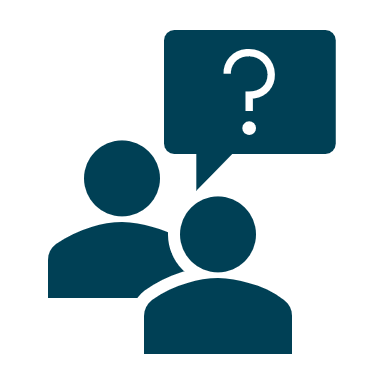 48
© 2022 Pullman & Comley LLC
[Speaker Notes: We will go through some examples of situations where a microaggression is being expressed. See if you can determine what the message behind the microaggression is, what category of microaggression it falls under (Microassault/microinsult/microinvalidation), and what the impact of this microaggression might be to the person on the receiving end.

Message: You are not a true American. You are a foreigner in your own country. Or, your ethnic or racial background is not regarded as possessing high-level English proficiency. 
Category: Microinvalidation. 
Impact: Subtly conveys a message to exclude, negate, or nullify the thoughts, feelings, or experiential reality of the individual. When Black people and people of color look different or are named differently from the dominant culture, they may be assumed to be foreign-born when in reality they are not, or have lived most of their life in the U.S. This false assumption can manifest itself as a microaggression like in this example. It may be meant as a compliment, but it likely will not be received as one by someone who has spent most of their life here or who was born here. They will know that the reason for the “compliment” was due the surprise of the perpetrator who made assumptions about the person’s name, or how they look.]
Identify and analyze these examples
Automatically requesting that a female teacher be the one to take notes at your department meeting.
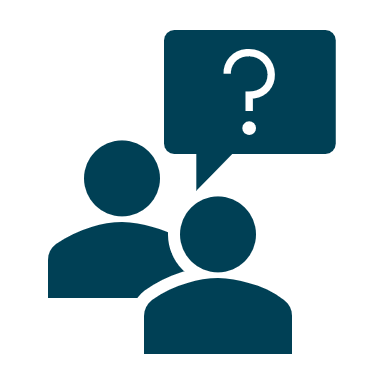 49
© 2022 Pullman & Comley LLC
[Speaker Notes: Message: You are not capable or competent because of your disability. You need help and cannot be independent due to your disability. 
Category: Microinsult 
Impact: Subtly conveys a message of insensitivity, it ignores the reality of a person’s capabilities. A person who uses a wheelchair is still able to do things independently. They don’t need help with everything. The impact of this statement tells the recipient of this communication that the perpetrator views them as being entirely dependent on others because of their disability.

Consider also your tone and your body language – how are you asking someone if they need help? Are you talking to them slowly? What’s your facial expression?]
Identify and analyze these examples
Questioning the validity of a statement made by someone about their experience with discrimination: “Are you sure that happened? Are you sure it happened the way you remember? I can’t believe it, you must be mistaken.”
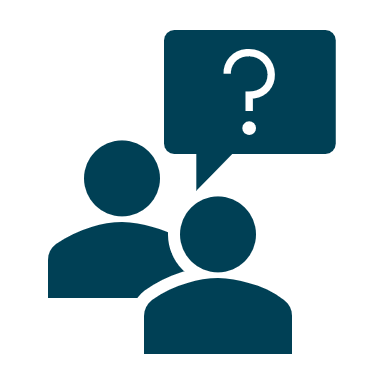 50
© 2022 Pullman & Comley LLC
[Speaker Notes: Message: What you experienced must be due to a reason other than your disability. Nobody would have treated you that way just because you have a disability, there must be another reason. 
Category: Microinvalidation. 
Impact: Denying the personal experience of an individual who may have experienced discrimination due to their disability at work, at school, in a job interview, or in society. It conveys a message to nullify that person’s experience and the reality of their world. Even though we may believe ourselves to be free of bias, and that others must also be similarly free of bias, we know that unconscious bias permeates our thought-process and actions. When we hear someone share a personal experience about how they may have been discriminated against we may assume they have a wrong recollection or perspective of what happened. This may leave the recipient doubting themselves, when in reality their recollection is correct. Instead of interrogating the person who has experienced discrimination, show care and concern.]
Impact of Microaggressions
51
© 2022 Pullman & Comley LLC
Impact of Microaggressions
Negative impact on mental health
Create a hostile and invalidating workplace
Perpetuate stereotypes
Validate wrong devaluations of social groups and identities
Induce imposter syndrome
Lower work productivity
Increase turnover
52
© 2022 Pullman & Comley LLC
[Speaker Notes: Experts who study microaggressions consider the impacts of microaggressions as being the result of cumulative and repeated aggressions against someone over time. You can think of it like being subjected to a thousand paper cuts. One paper cut will not really cause you much pain, but if you get a papercut every day all over your body, you will suffer great pain.

Microaggressions in isolation are unlikely to cause someone severe emotional distress, but experiencing microaggressions every day, over and over again, will.]
Studying the Impact of Microaggressions
Examining race and gender-based microaggressions

We are more likely to have heard of or seen than to report having been the target or perpetrator of microaggressions

Exposure to microaggressions is associated with attitudes of color-blindness and ambivalent sexism

Midgette, A. J., & Mulvey, K. L. (2021). Unpacking young adults' experiences of race- and gender-based microaggressions. Journal of Social and Personal Relationships, 38(4), 1350-1370
53
© 2022 Pullman & Comley LLC
[Speaker Notes: A study published in 2021 by Dr. Allegra J. Midgette and Kelly L. Mulvey examined peoples’ experiences of race and gender-based microaggressions. The study found that participants were more likely to have heard of or seen than to report having been the target or perpetrator of microaggressions. The study showed significant gender and race differences in the frequencies of type of exposure to microaggressions. The study also showed that exposure to microaggressions was associated with attitudes of color-blindness and ambivalent sexism. 

Midgette, A. J., & Mulvey, K. L. (2021). Unpacking young adults' experiences of race- and gender-based microaggressions. Journal of Social and Personal Relationships, 38(4), 1350-1370. https://doi.org/10.1177/0265407521988947]
Bystander Intervention
54
© 2022 Pullman & Comley LLC
Bystander Intervention
Intervene politely if you see someone looking uncomfortable/ see a situation that looks inappropriate.

Speak to the harasser about it after the fact.

Check in with the target of the harassment later and make sure he/she is ok.
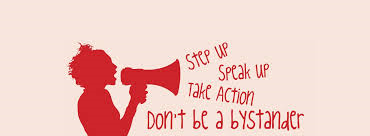 55
© 2022 Pullman & Comley LLC
CT’s “Time’s Up” Act(effective 10/1/19): Summary
Public Acts 19-16 and 19-93, both entitled “An Act Combatting Sexual Assault and Sexual Harassment” (a/k/a, “Time’s Up Act”), effective as of October 1, 2019.
Requires all employers with 3 or more employees to train all employees, not just supervisors.
Employers with three or more employees must provide two hours of training to all employees (not just supervisory employees) within one year of October 1, 2019 (and six months after an employee is hired). 
Supplemental training every 10 years.
Expands penalties and CHRO powers.
56
© 2022 Pullman & Comley LLC
Revised Provisions on Remediating Harassment and Discrimination (as of 10/1/19)
Extends deadline for filing discriminatory employment practices complaints with CHRO (for complaints alleging discrimination occurring on or after October 1, 2019) from 180 days after the alleged act to 300 days.  
Expressly grants parties to CHRO administrative hearings the right to inspect and copy documents from other party.  
Grants CHRO authority to award broad range of damages (including damages for “emotional distress”) and attorneys’ fees in employment discrimination cases. 
Gives state courts power to award punitive damages in employment discrimination cases; gives CHRO authority to bring a case in court concerning alleged discriminatory practices (in lieu of administrative hearing) if 1) it deems it in public interest and 2) parties mutually agree in writing.
57
© 2022 Pullman & Comley LLC
Region 14 Anti-Harassment Policy
Region 14 is committed to maintaining a safe and comfortable work environment for all of its employees.
Region 14 is committed to maintaining a safe and comfortable school environment for all of its students.
Region 14 prohibits discrimination and harassment of any kind.
Discrimination/ harassment will result in disciplinary action, including dismissal.
Report harassment/ discrimination to Human Resources.
Report incidents no matter how slight they may seem.
Complaints will be promptly investigated. 
Discipline may include termination of employment depending on the severity of the conduct or if it is repeated in nature.
58
© 2022 Pullman & Comley LLC
Tips for Employees to Prevent and Mitigate Sexual Harassment
See something, say something;
Remember you are at work and act professionally;
Remind others they are at work and to act professionally;
Intervene if you see something or hear about something that is inappropriate;
Tell someone if they say/do something that makes you uncomfortable;
Don’t be afraid to go up the chain.
59
© 2022 Pullman & Comley LLC
Avenues of Relief for Sexual Harassment for CT Employees
Complaints before the EEOC and Connecticut Commission on Human Rights and Opportunities (“CHRO”).
File first with the CHRO/ EEOC
For information on how to file a CHRO complaint, go to ct.gov/CHRO – an employee must file in the CHRO office where the incident occurred.
Be aware of time limits for filing claim 
300 days if event happened on or after Oct. 1, 2019

Civil actions in state and/or federal courts.
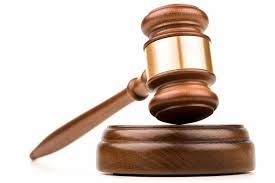 60
© 2022 Pullman & Comley LLC
Hypothetical #1
Long time employee is from the south and calls all females in the office “honey” including his female manager. He also often gives them a hug and a kiss on the cheek in the morning as a greeting. 

Is this sexual harassment?
61
© 2022 Pullman & Comley LLC
Hypothetical #2
Employee tells you that she is being harassed by a co-worker, but does not want to “make a big deal” about it, just wants you to know.

What is your obligation as a Region 14 employee?
62
© 2022 Pullman & Comley LLC
Hypothetical #3
You see a new male employee make a shocked face when a female supervisor tells him he is looking “HOT” after looking him up and down and you can tell he is offended.  You know her and think she is just joking and flirting.
63
© 2022 Pullman & Comley LLC
Hypothetical #4
Male senior manager consistently makes sexually explicit jokes to female office manager with whom he has been working for 30 years in front of new female employee.  Female office manager makes jokes back at him. A new employee in their department is often present when these jokes are made.  After a few weeks, the new employee is terminated for poor performance and brings sexual harassment claim.  

Was this sexual harassment?
64
© 2022 Pullman & Comley LLC
Hypothetical #5
John has his personal cellular phone at work.  His best friend George likes to send him explicit jokes which often include pictures.  John is at a faculty meeting and is sitting at a table with several other teachers.  John is bored and checks his private email messages.  One of them is from George and John clicks on the email which contains a joke and a picture of a naked woman.  Can John be disciplined for sexual harassment if one of the other employees sees the picture an complains.
65
© 2022 Pullman & Comley LLC
Hypothetical #6
During non-work hours, female employee posts picture of herself showing cleavage on Instagram and one of her male co-workers posts the following: “#titsout.”  Female employee reports she feels she is being harassed. 

Can this be considered sexual harassment in violation of district policy?
66
© 2022 Pullman & Comley LLC
Hypothetical #7
An employee walks into the break room and overhears a conversation between two male employees and a female employee talking about their activities last night at a strip club and who they went home with afterward.  

Can this be considered sexual harassment?
67
© 2022 Pullman & Comley LLC
Hypothetical #8
A teacher is interested in dating the parent of a student at his school.  The student is not in his class.  The teacher sees the parent in the hallway during the school day and stops and asks the parent on a date.  The conversation includes several sexual statements about what they would like to do on the date.  A student overhears the conversation.

Is it sexual harassment?
68
© 2022 Pullman & Comley LLC
Hypothetical #9
Female employee feels that she is not taken as seriously during team meetings as male employee.
69
© 2022 Pullman & Comley LLC
Hypothetical #10
Two good friends who work at the organization repeatedly use slang words to refer to a particular group of people. They say them loudly to each other and others overhear.
70
© 2022 Pullman & Comley LLC
Questions?
71
© 2022 Pullman & Comley LLC
Contact Information
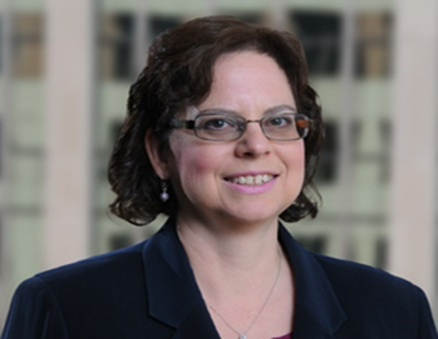 Melinda B. Kaufmann
Pullman & Comley, LLC
90 State House Square
Hartford, CT 06103
Tel: 860.424.4390
Email: mkaufmann@pullcom.com
72
© 2022 Pullman & Comley LLC